CHỦ ĐỀ 7:
LỰC ĐÀN HỒI CỦA LÒ XO.
ĐỊNH LUẬT HOOKE.
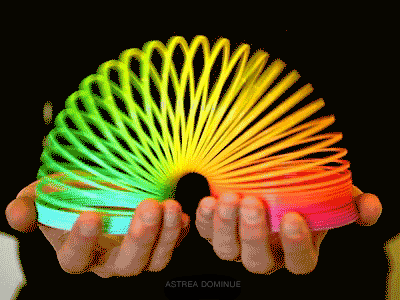 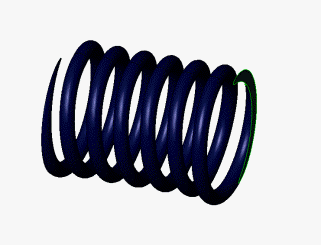 CHỦ ĐỀ 7: LỰC ĐÀN HỒI CỦA LÒ XO. ĐỊNH LUẬT HOOKE.
Fđh
Fđh
FK
Fđh
Fđh
FK
Fđh
Fđh
FK
Fđh
Fđh
FK
Fđh
Fđh
FK
Fđh
Fđh
FK
Fđh
Fđh
FK
Fđh
Fđh
CHỦ ĐỀ 7: LỰC ĐÀN HỒI CỦA LÒ XO. ĐỊNH LUẬT HOOKE.
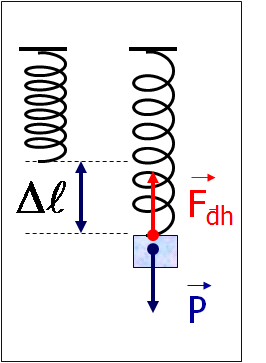 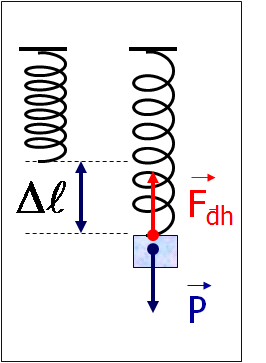 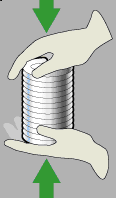 Fđh
Fđh
I. Hướng và điểm đặt của lực đàn hồi của lò xo.
1. Lực đàn hồi xuất hiện ở đâu? Khi nào?
Lực đàn hồi xuất hiện ở cả hai đầu của lò xo khi lò xo bị biến dạng và tác dụng vào các vật tiếp xúc (gắn) vào nó.
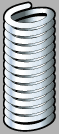 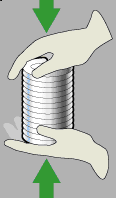 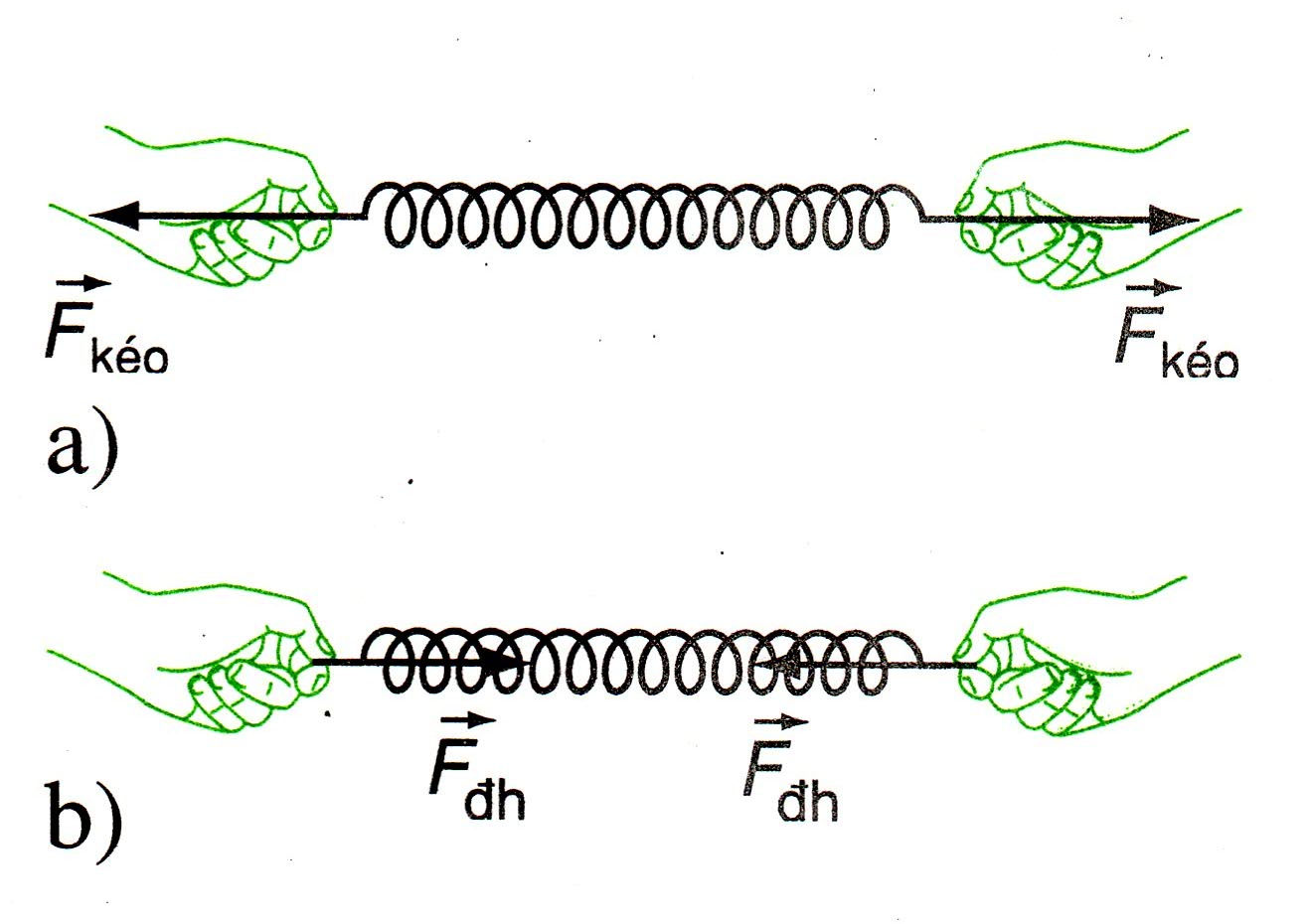 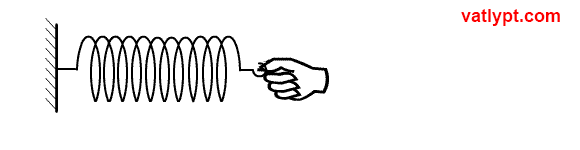 [Speaker Notes: +Tính đàn hồi của các vật ( ví dụ quả bóng cao su và quả bóng thường)
+ Điều kiện xuất hiện lực đàn hồi.
+ Phân dạng lực đàn hồi: nén, giản, cong  Hoạt động nhóm: đưa ra các hiện tượng thực tế: cân đồng hồ, bắn cung, lực kế, xe bắn đá, …]
CHỦ ĐỀ 7: LỰC ĐÀN HỒI CỦA LÒ XO. ĐỊNH LUẬT HOOKE.
Fđh
Fđh
Fđh
Fđh
lo
∆l
lo
∆l
CHỦ ĐỀ 7: LỰC ĐÀN HỒI CỦA LÒ XO. ĐỊNH LUẬT HOOKE.
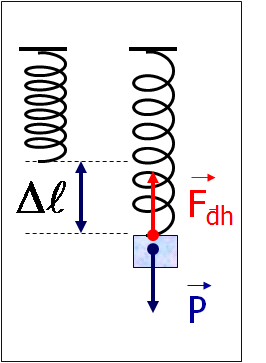 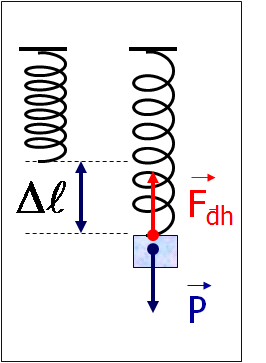 I. Hướng và điểm đặt của lực đàn hồi của lò xo.
2. Hướng và điểm đặt lực đàn hồi của lò xo như thế nào?
Lực đàn hồi xuất hiện khi một vật bị biến dạng.
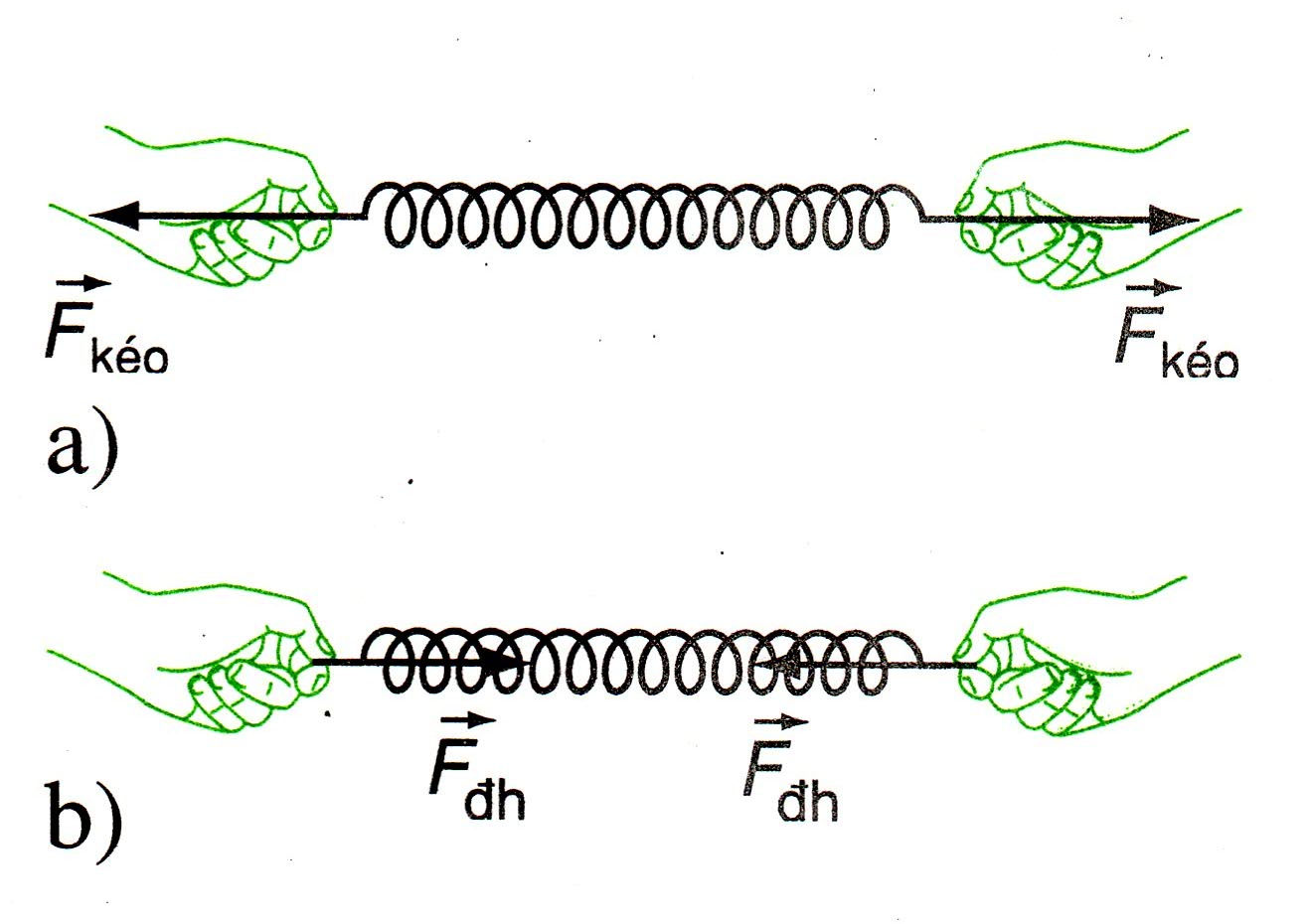 *Điểm đặt: ở hai đầu lò xo, đặt lên vật tiếp xúc với lò xo làm lò xo biến dạng.
*Phương: trùng với trục của lò xo.
*Chiều: ngược chiều với chiều biến dạng của lò xo
CHỦ ĐỀ 7: LỰC ĐÀN HỒI CỦA LÒ XO. ĐỊNH LUẬT HOOKE.
II. Độ lớn của lực đàn hồi của lò xo. Định luật Hooke.
1. Thí nghiệm:
Độ giãn của lò xo liên quan với độ lớn lực đàn hồi như thế nào?
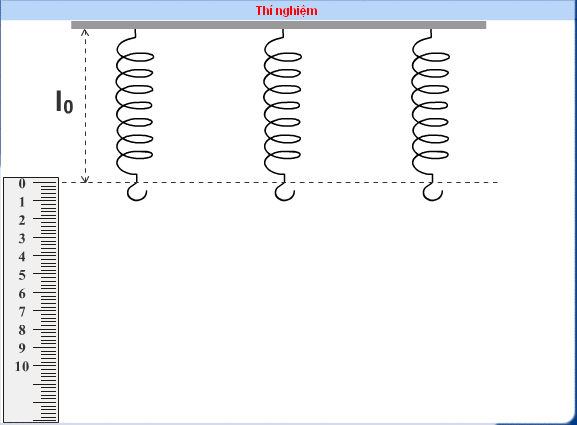 1. Thí nghiệm
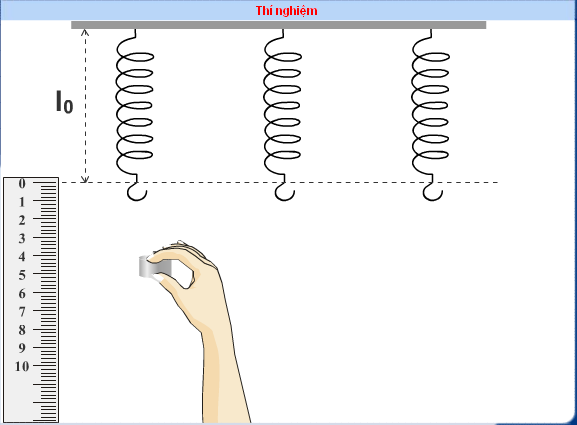 1. Thí nghiệm
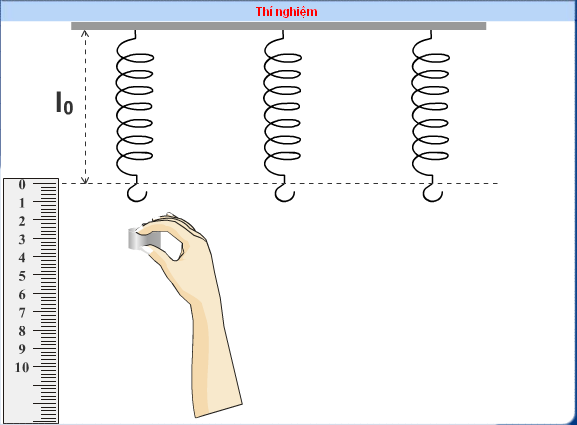 1. Thí nghiệm
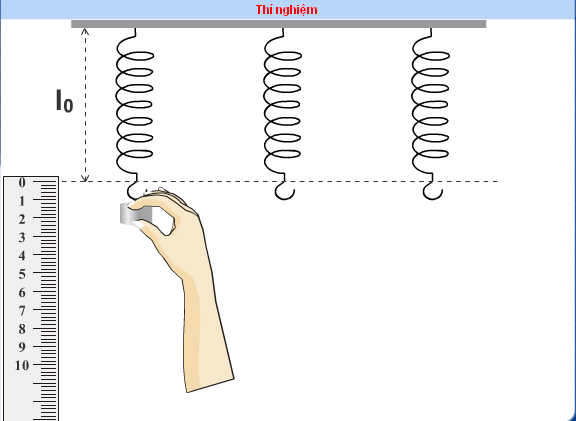 1. Thí nghiệm
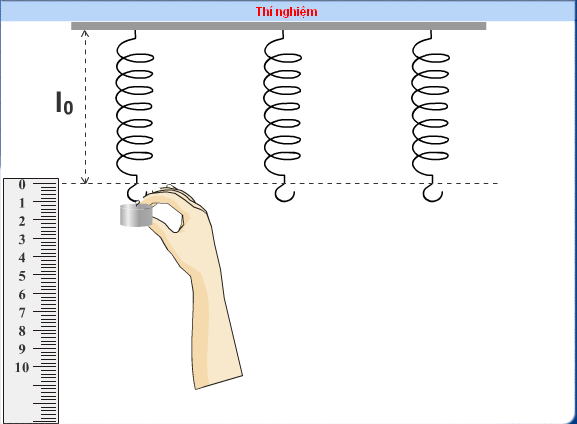 1. Thí nghiệm
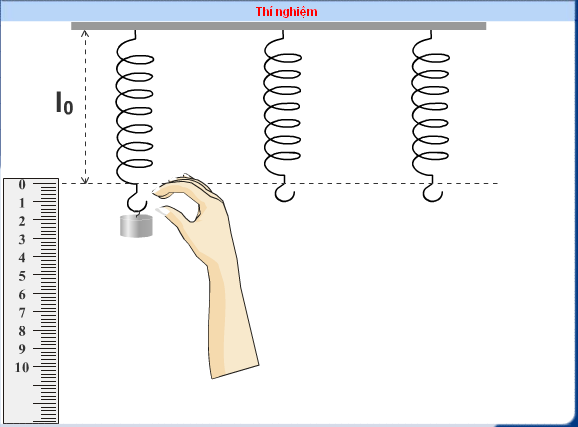 1. Thí nghiệm
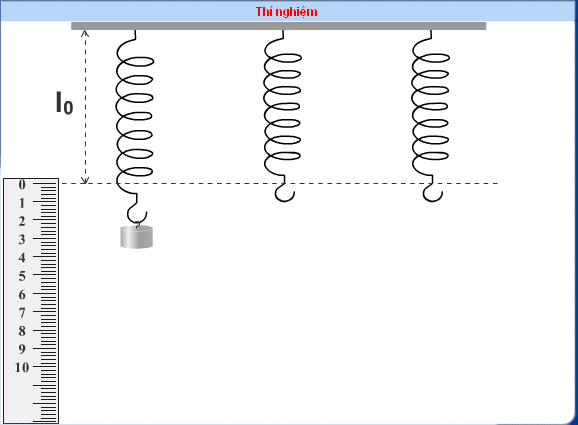 1. Thí nghiệm
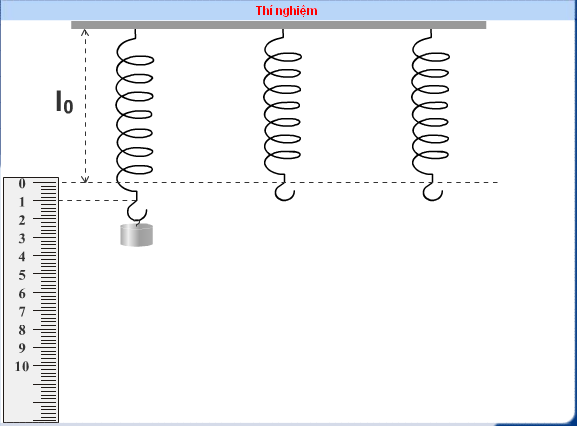 1. Thí nghiệm
Khi quả nặng đứng yên, quả nặng chịu tác dụng của những lực nào? Chúng liên quan với nhau như thế nào?
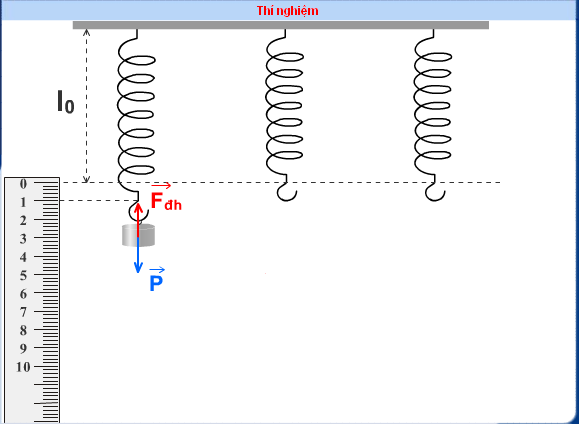 3,0
0,0
1,0
2,0
Fđh=P (N)
1
0
Độ dãn    l=l - lo
(cm)
1. Thí nghiệm
l
Khi quả nặng đứng yên:
Fđh = P= mg
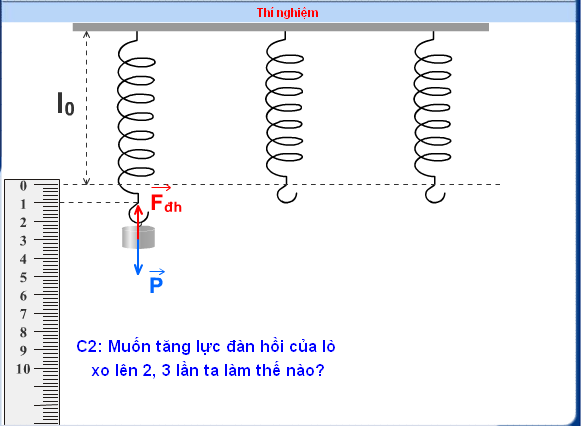 3,0
0,0
1,0
2,0
Fđh=P (N)
1
0
Độ dãn    l=l - lo
(cm)
1. Thí nghiệm
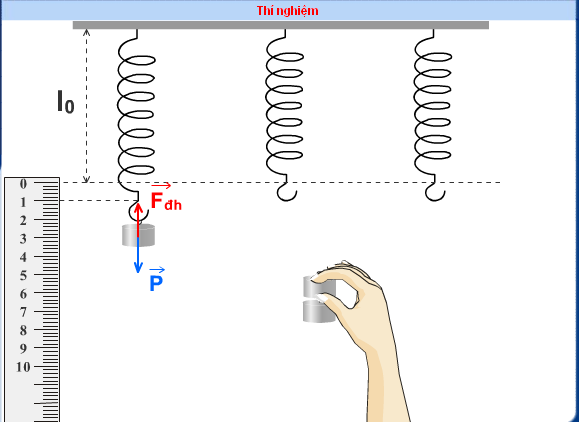 3,0
0,0
1,0
2,0
Fđh=P (N)
1
0
Độ dãn    l=l - lo
(cm)
1. Thí nghiệm
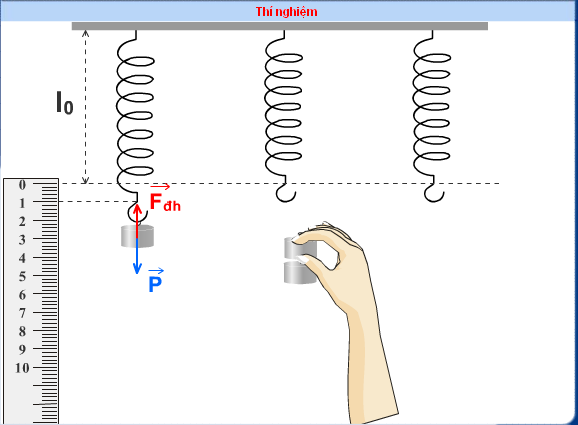 3,0
0,0
1,0
2,0
Fđh=P (N)
1
0
Độ dãn    l=l - lo
(cm)
1. Thí nghiệm
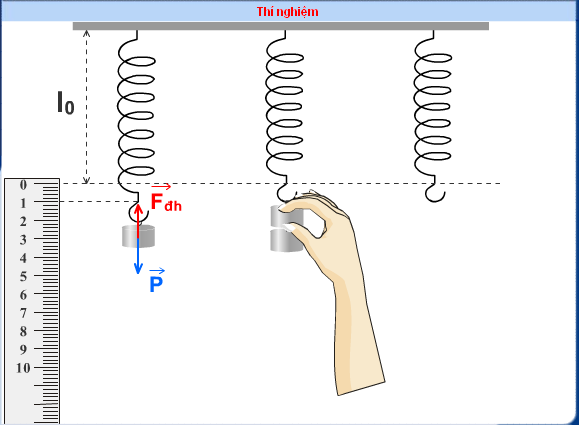 3,0
0,0
1,0
2,0
Fđh=P (N)
1
0
(cm)
Độ dãn    l=l - lo
1. Thí nghiệm
3,0
0,0
1,0
2,0
Fđh=P (N)
1
0
(cm)
Độ dãn    l=l - lo
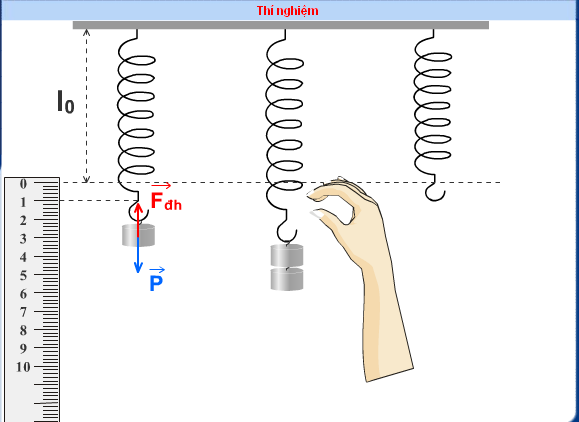 1. Thí nghiệm
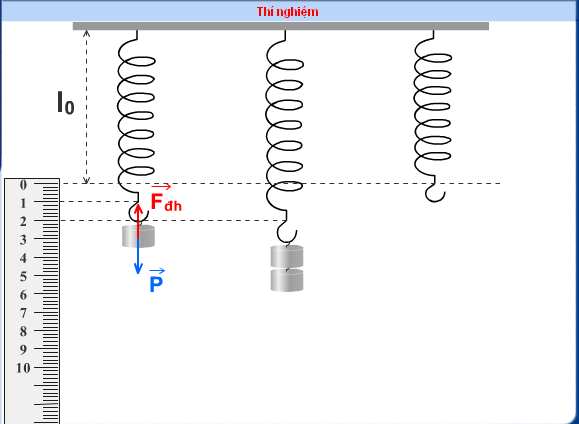 Fđh=P (N)
Độ dãn    l=l - lo
1. Thí nghiệm
3,0
0,0
1,0
2,0
1
0
2
(cm)
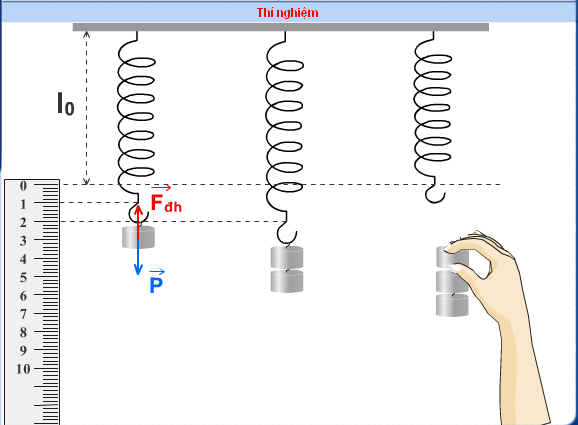 Fđh=P (N)
Độ dãn    l=l - lo
1. Thí nghiệm
3,0
0,0
1,0
2,0
1
0
2
(cm)
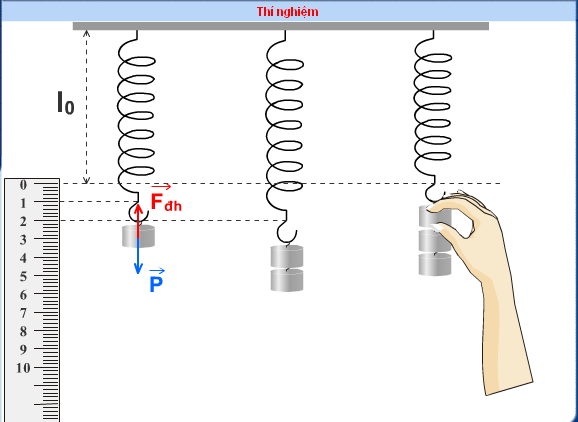 Fđh=P (N)
Độ dãn    l=l - lo
1. Thí nghiệm
3,0
0,0
1,0
2,0
1
0
2
(cm)
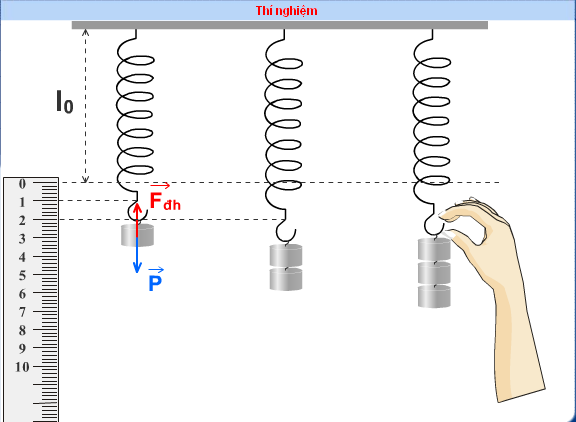 3,0
0,0
1,0
2,0
Fđh=P (N)
1
0
2
(cm)
Độ dãn    l=l - lo
1. Thí nghiệm
3
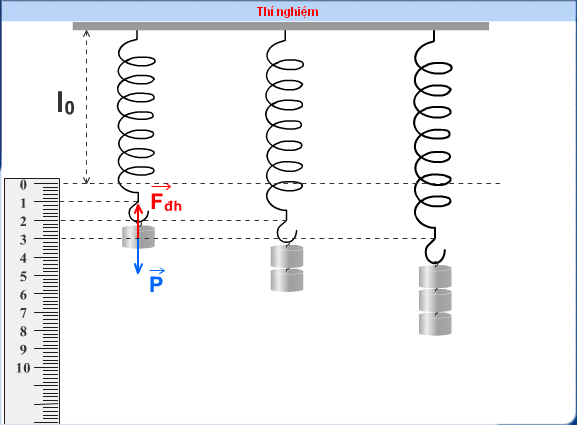 Fđh=P (N)
Độ dãn    l=l - lo
1. Thí nghiệm
Các kết quả trong bảng cho ta thấy mối quan hệ như thế nào giữa độ lớn lực đàn hồi với độ dãn của lò xo?
0,0
1,0
2,0
3,0
0
1
2
3
(cm)
+ Kết quả: đó là mối quan hệ tỉ lệ thuận giữa trọng lượng các quả cân (hay độ lớn lực đàn hồi) với độ dãn của lò xo
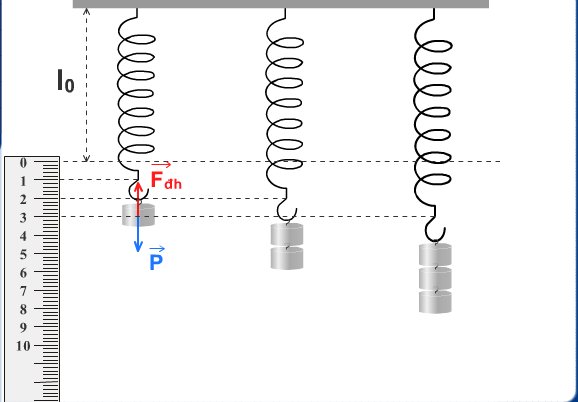 1. Thí nghiệm
Khi bỏ quả nặng ra các lò xo có trở lại vị trí ban đầu không?
Khi bỏ quả nặng ra các lò xo có trở lại vị trí ban đầu
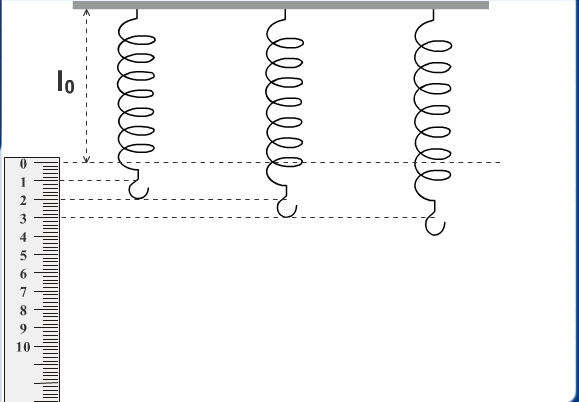 1. Thí nghiệm
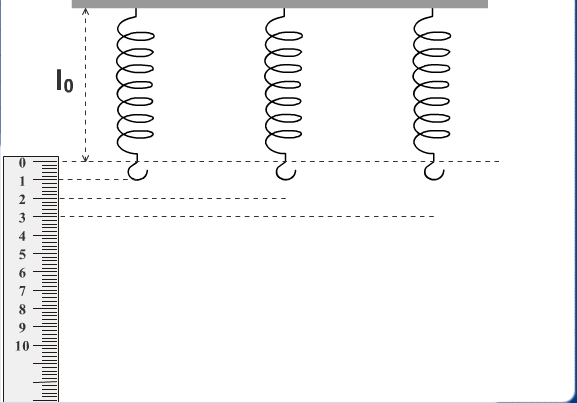 1. Thí nghiệm
Phán đoán xem có phải lúc nào trọng lượng các quả cân cũng tỉ lệ thuận với độ dãn của lò xo không?
Ta làm thí nghiệm sau
[Speaker Notes: + Dùng thì nghiệm Phet (nói về giới hạn đàn hồi)
+ Ví dụ thực tế: Lò xo bút bi, dây thun buộc tóc,…]
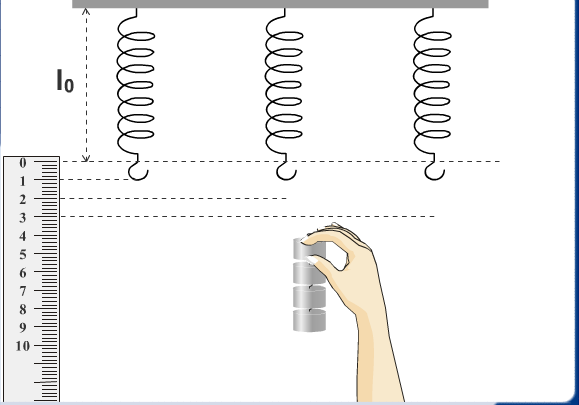 1. Thí nghiệm
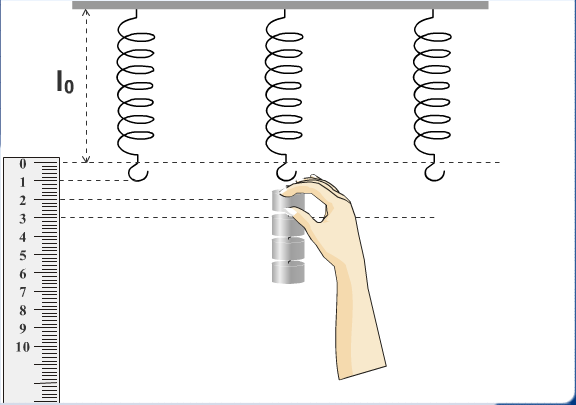 1. Thí nghiệm
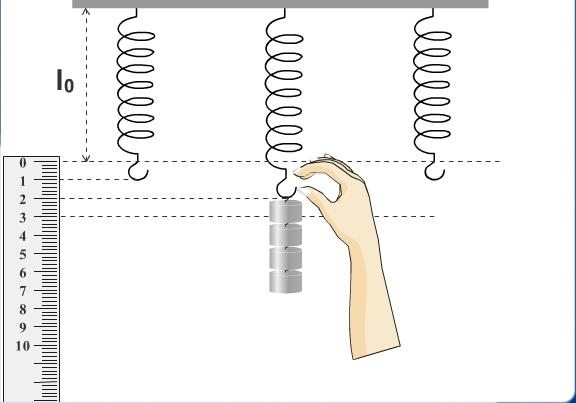 1. Thí nghiệm
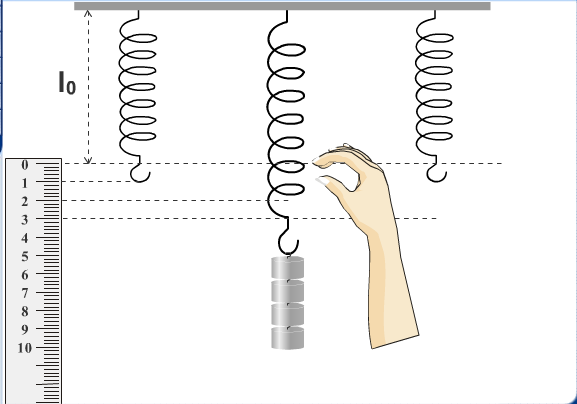 1. Thí nghiệm
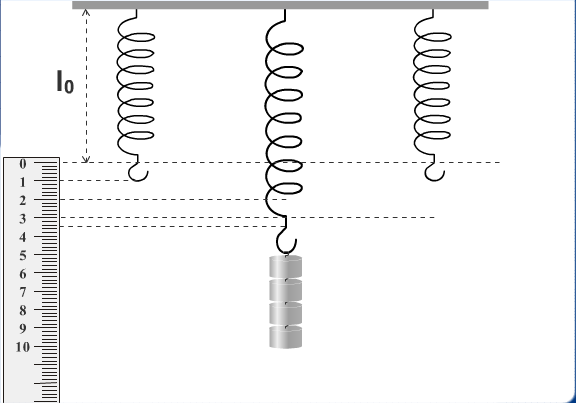 1. Thí nghiệm
Phán đoán xem khi bỏ các quả cân ra lò xo có trở về được độ dài ban đầu không?
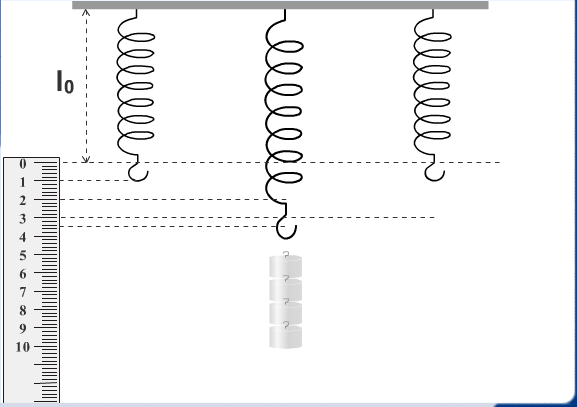 1. Thí nghiệm
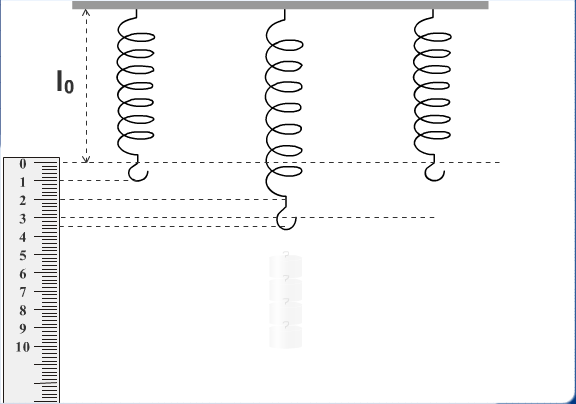 1. Thí nghiệm
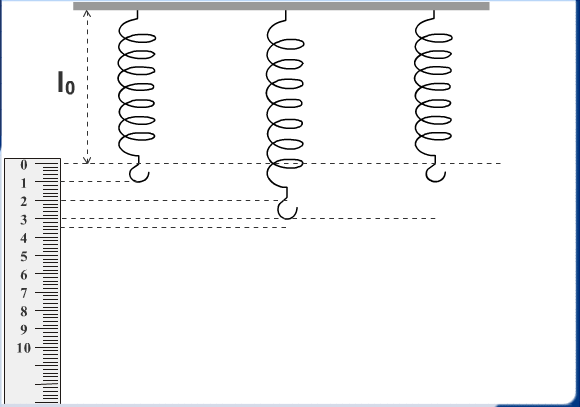 1. Thí nghiệm
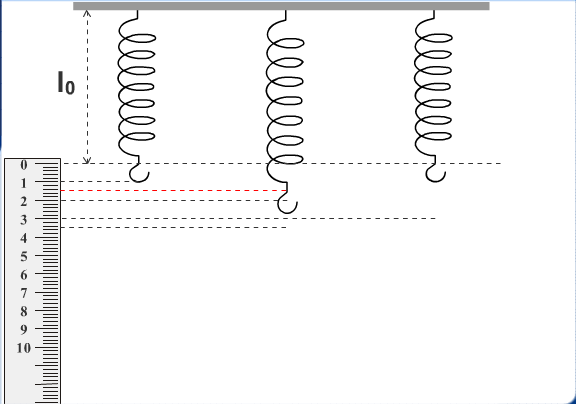 1. Thí nghiệm
+ Lò xo không trở về được độ dài ban đầu.
+ Trọng lượng các quả cân không phải lúc nào cũng tỉ lệ với độ dãn của lò xo
CHỦ ĐỀ 7: LỰC ĐÀN HỒI CỦA LÒ XO. ĐỊNH LUẬT HOOKE.
Giới hạn đàn hồi của lò xo là gì?
Giới hạn đàn hồi là độ biến dạng lớn nhất mà sau khi thôi chịu lực tác dụng, vật còn tự trở lại hình dạng ban đầu
BÀI 12: LỰC ĐÀN HỒI CỦA LÒ XO. ĐỊNH LUẬT HOOKE.
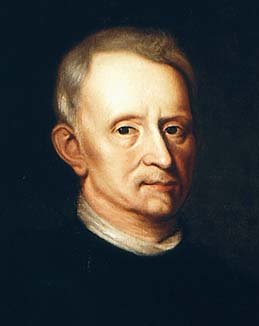 Robert Hooke
(1635 – 1703)
II. Độ lớn của lực đàn hồi của lò xo. Định luật Hooke.
1. Thí nghiệm:
2. Giới hạn đàn hồi của lò xo:
Giới hạn đàn hồi là độ biến dạng lớn nhất mà sau khi thôi chịu lực tác dụng, vật từ trở về hình dạng ban đầu của nó. Hay nói cách khác là giới hạn trong đó lò xo còn có tính đàn hồi.
3. Định luật Hooke:
Trong giới hạn đàn hồi, độ lớn của lực đàn hồi của lò xo tỉ lệ thuận với độ biến dạng của lò xo.
Fđh	:   Lực đàn hồi  (N). 
     k		:    Độ cứng của lò xo (N/m). 
	         :    Độ biến dạng  (m)
Trong đó:
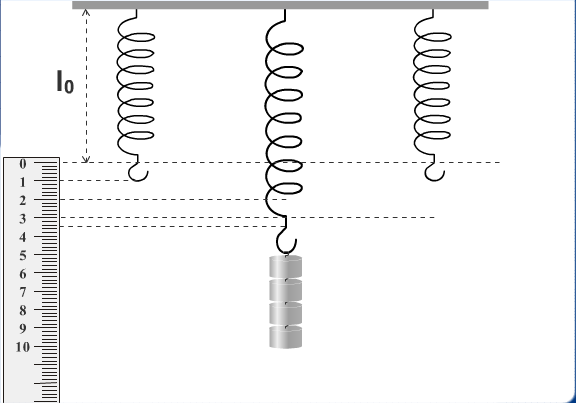 + Chỉ tỉ lệ khi còn trong giới hạn đàn hồi.
Từ bảng kết quả cho biết Fđh chỉ tỉ lệ với độ dãn của lò xo khi nào?
2,0
1,0
3,0
0,0
4,0
Fđh=P (N)
0
3,4
1
2
3
Độ dãn    l=l - lo
BÀI 12: LỰC ĐÀN HỒI CỦA LÒ XO. ĐỊNH LUẬT HOOKE.
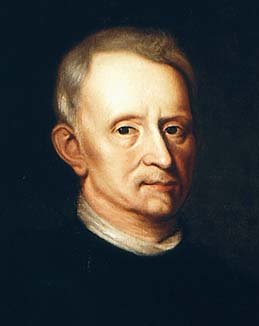 lo
∆l
Fđh
Fđh
Robert Hooke
(1635 – 1703)
II. Độ lớn của lực đàn hồi của lò xo. Định luật Hooke.
3. Định luật Hooke:
Trong giới hạn đàn hồi, độ lớn của lực đàn hồi của lò xo tỉ lệ thuận với độ biến dạng của lò xo.
Fđh	:   Lực đàn hồi  (N). 
     k		:    Độ cứng của lò xo (N/m). 
	         :    Độ biến dạng  (m)
Trong đó:
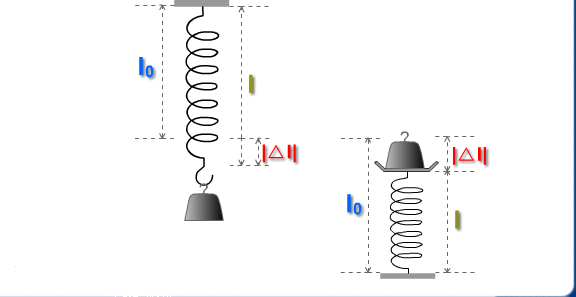 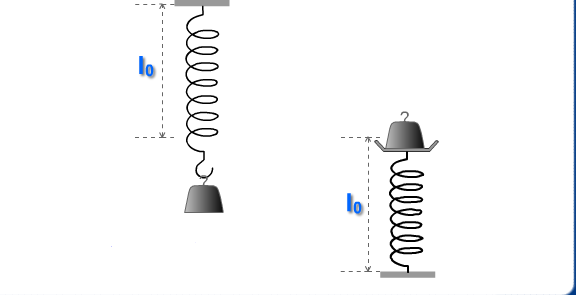 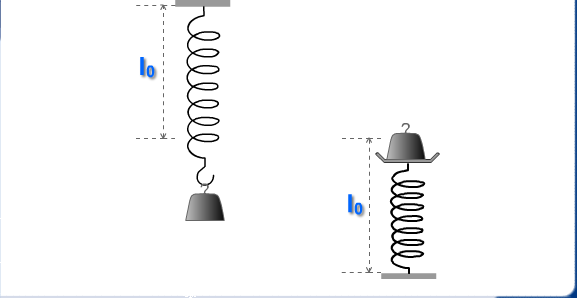 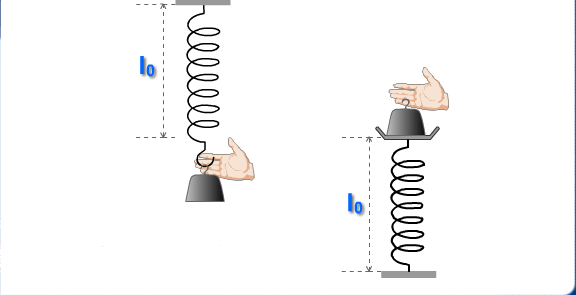 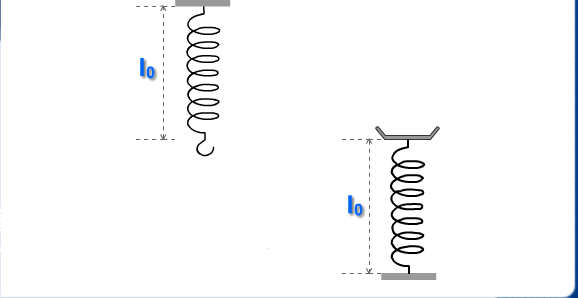 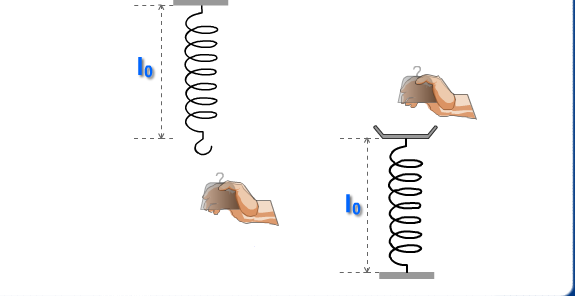 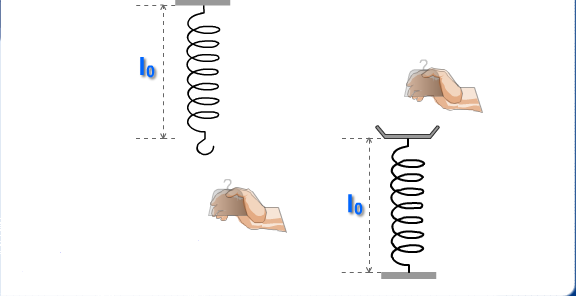 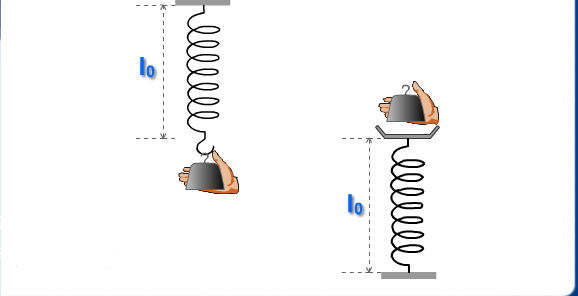 ∆l = l – l0< 0
∆l = l – l0 > 0
∆l: độ biến dạng
Dựa vào định luật Húc, người ta đã chế tạo ra một dụng cụ đo lực gọi là lực kế.
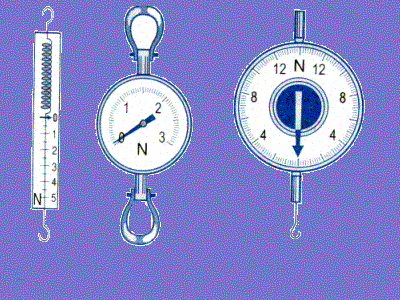 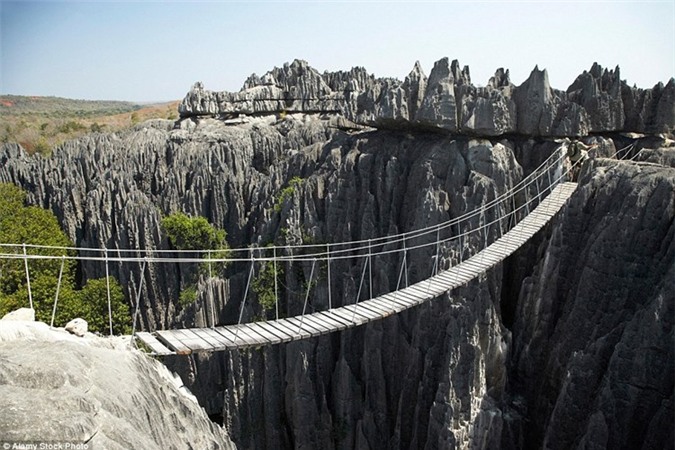 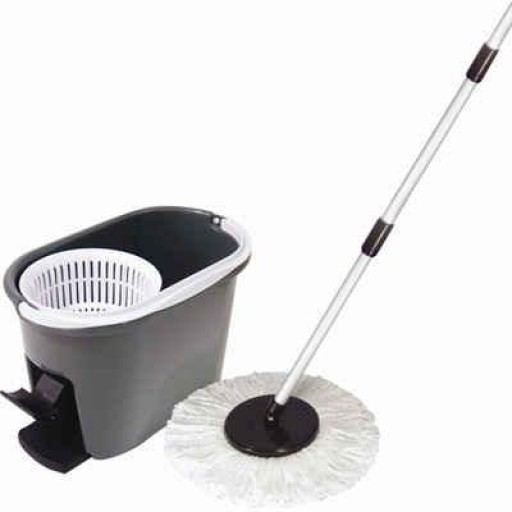 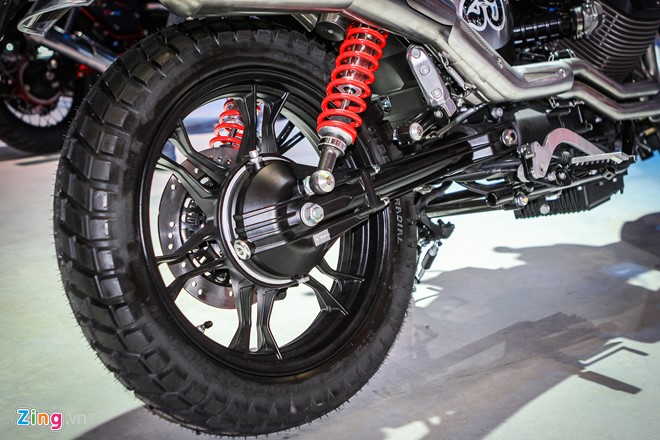 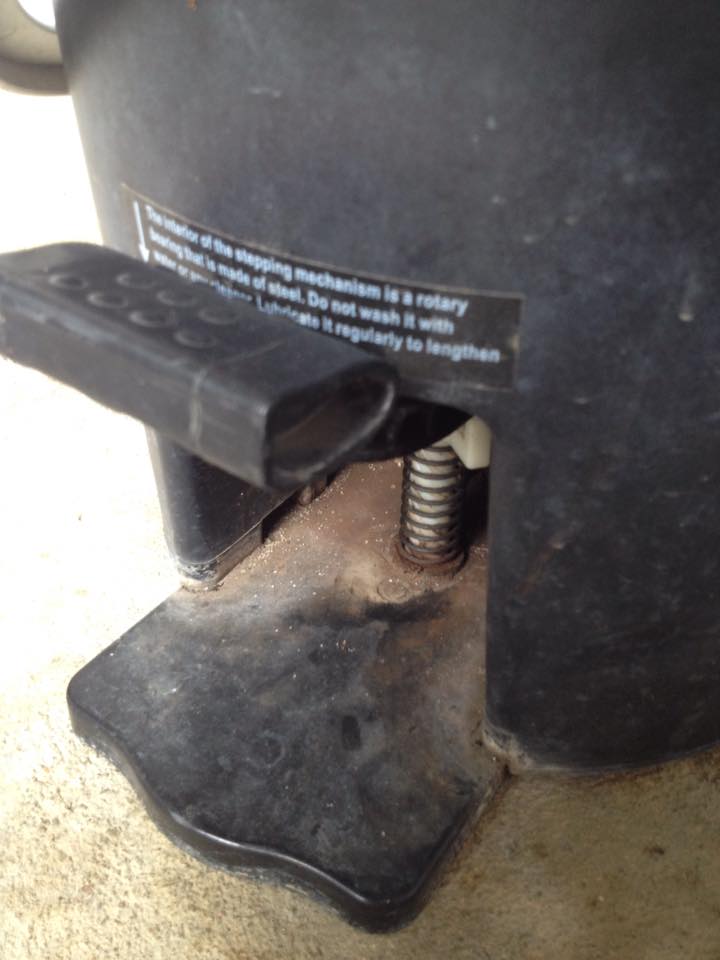 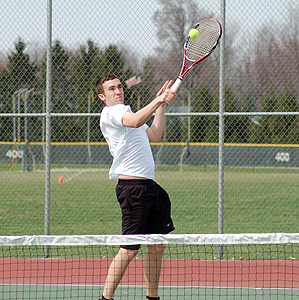 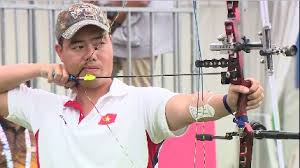 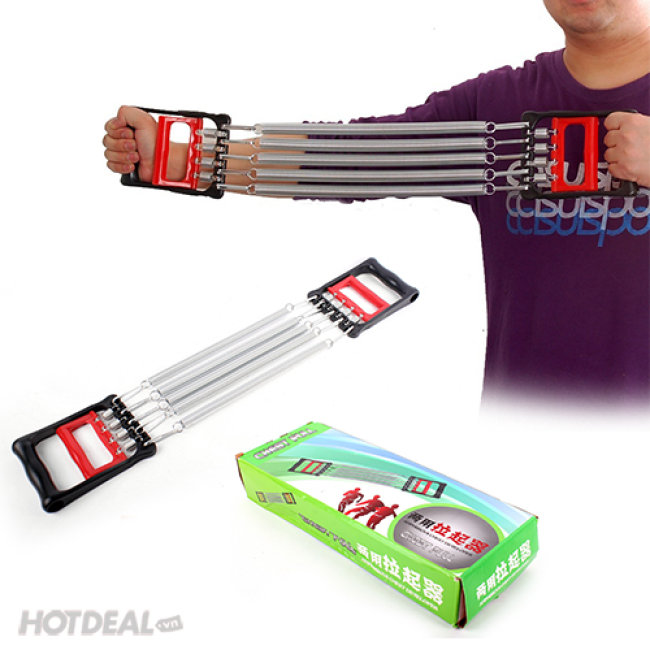 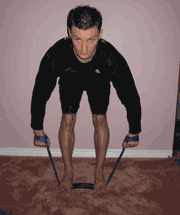 CỦNG CỐ
Câu 1: Treo một vật vào đầu dưới của một lò xo gắn cố định có k=100N/m thì thấy lò xo dãn ra 5cm. Tìm khối lượng của vật? Lấy  g = 10m/s2.
    A.  50kg		B.  5kg 	 C.  2 kg	D.  0,5kg
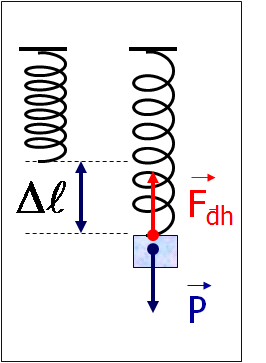 Giải
Khi vật đứng yên thì Fđh = P
CỦNG CỐ
Câu 2: Một lò xo có chiều dài tự nhiên bằng 15cm. Lò xo được giữ cố định tại một đầu, còn đầu kia chịu lực kéo bằng 4,5 N. Khi ấy lò xo dài 18cm. Độ cứng của lò xo bằng bao nhiêu?Lấy  g = 10m/s2.
  A. 150N/m   B. 20N/m	  C. 1,5N/m	     D. 30N/m
Giải
l = l – l0 = 0,18 - 0,15 = 0,03 (m)
Fđh = k.|l|